Ponder
the 
Promise 
of
WOMEN ACTIVE FOR CHRIST
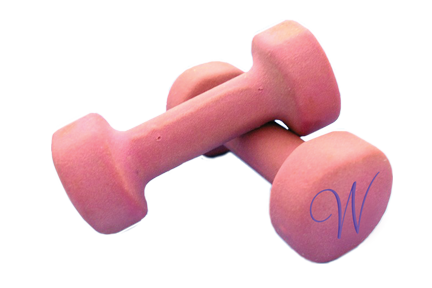 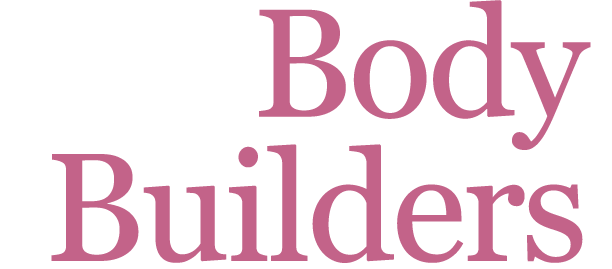 WOMEN NATIONALLY ACTIVE FOR CHRIST